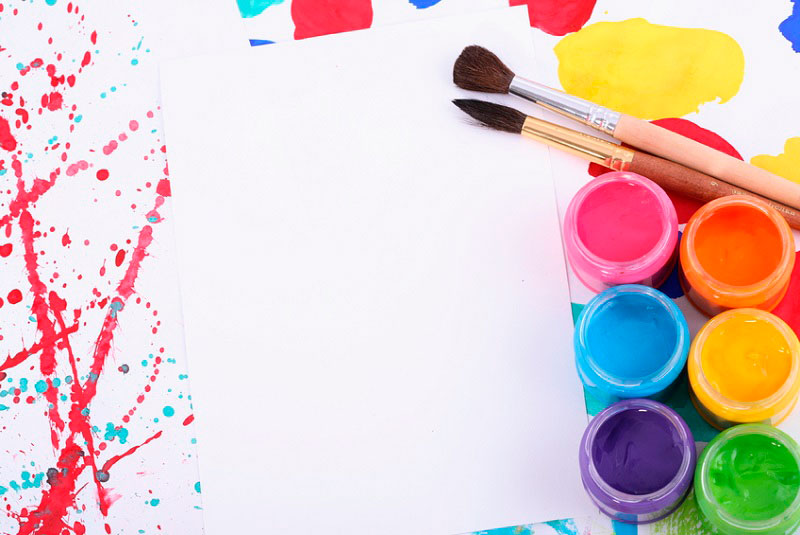 Муниципальное казенное дошкольное     
образовательное учреждение - детский сад 
комбинированного вида №3 Барабинского района 
Новосибирской области.
«светофорчик - помогаша»
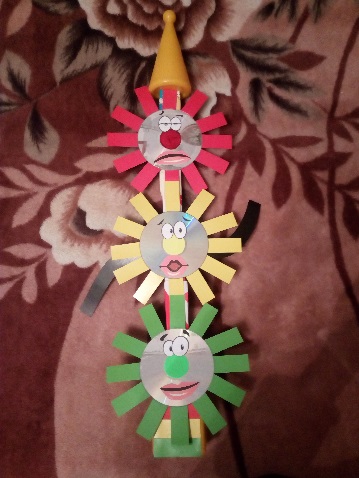 Выполнила работу:
Воспитатель
Пантелеева Ольга Юрьевна
Цель: формирование у детей понимания значимости сигналов светофора, закрепление их расположения на светофоре.Задачи:- развивать у детей логическое мышление и умение создавать новые варианты игры;- закреплять цвета светофора и их предназначения;- воспитывать у детей познавательный интерес к Правилам дорожного движения.
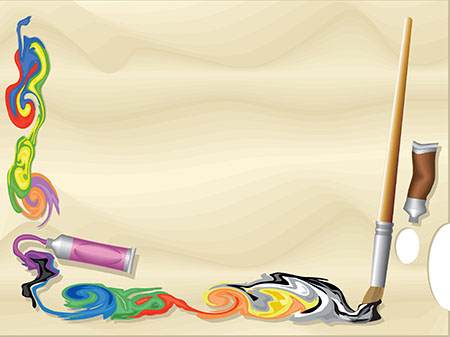 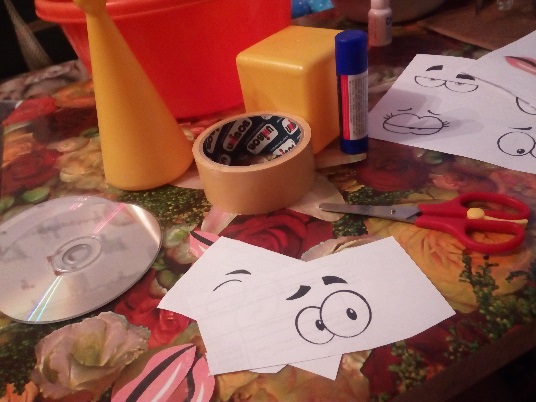 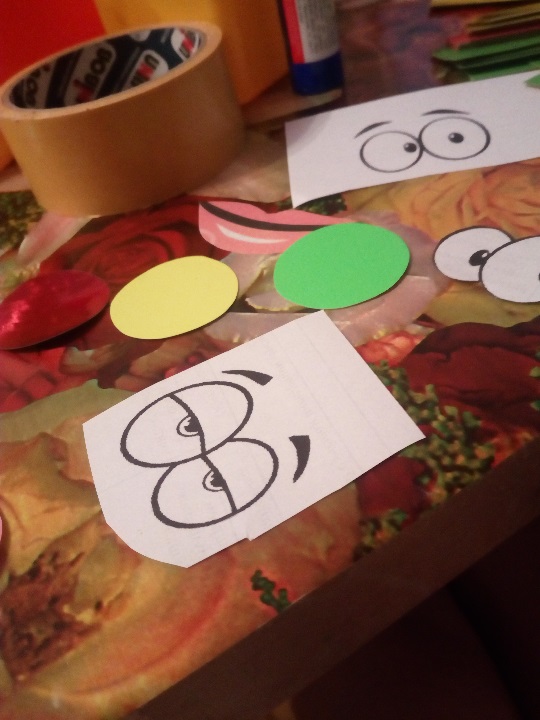 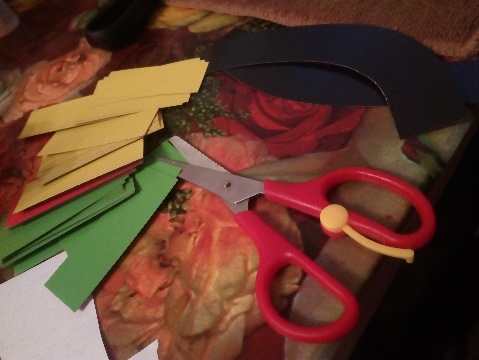 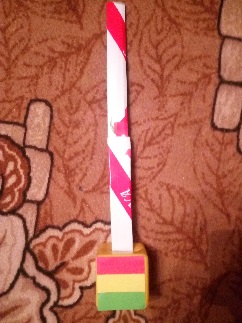 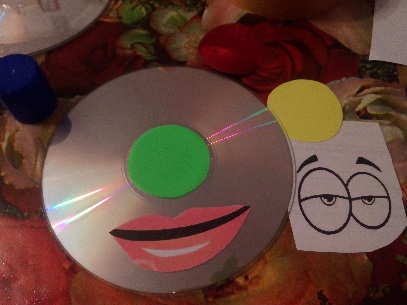 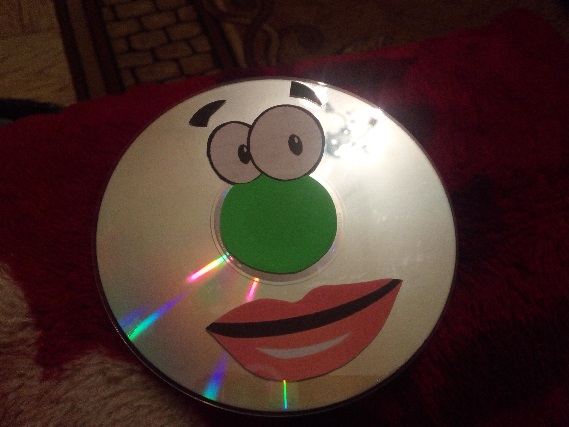 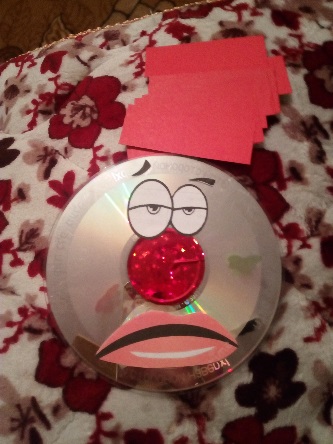 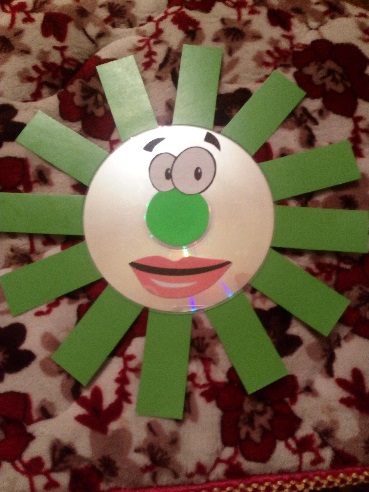 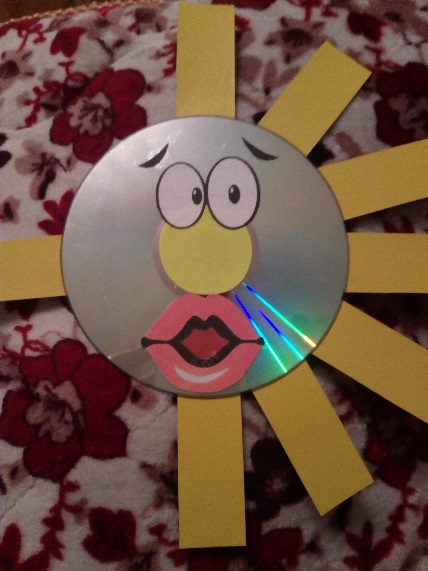 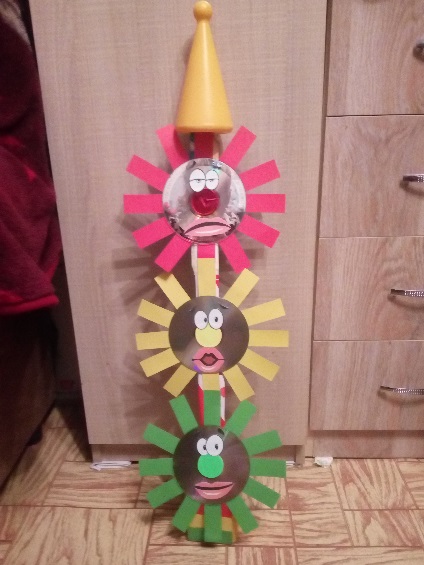 Соответствует возрасту детей!
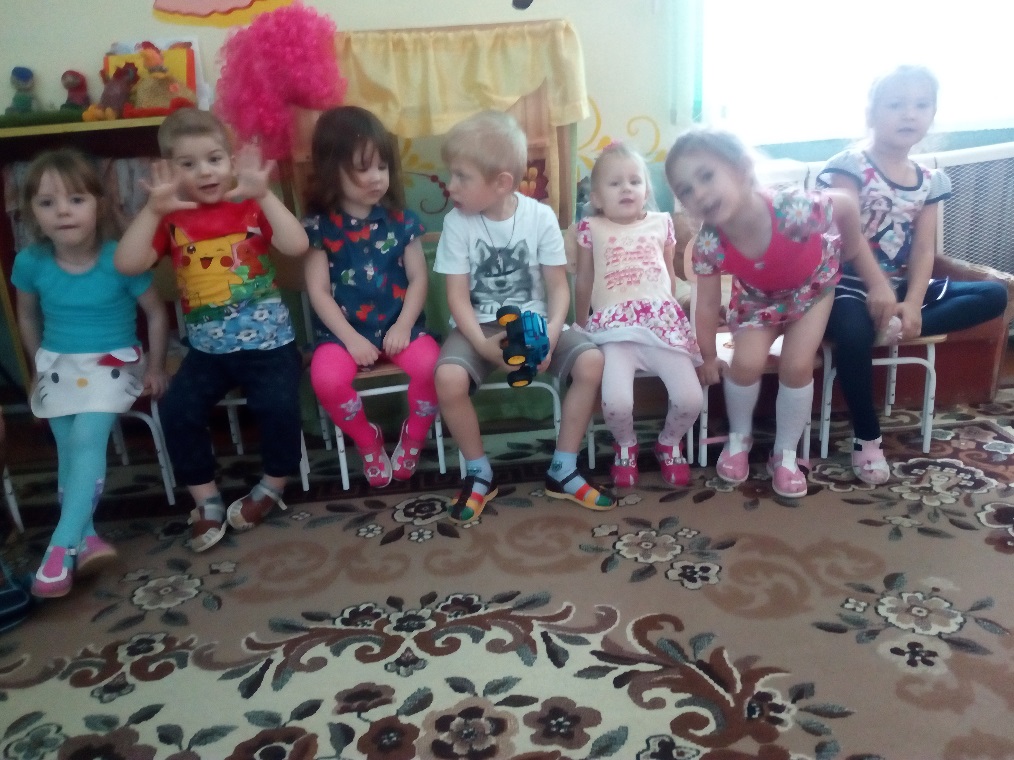